Oslo Universitetssykehus
Slik skaper dere en arbeidsplass ingen ønsker å gå hjem ifra.
Henrik Mærsk
Chief Happiness Officer
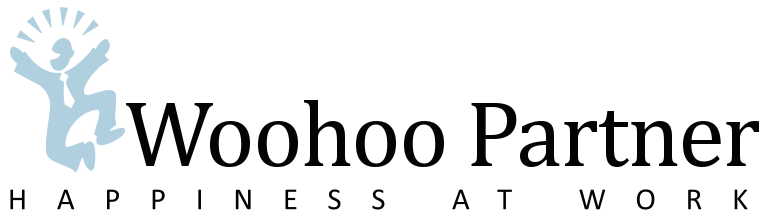 [Speaker Notes: HVORFOR KAN IKKE JOBB VÆRE GØY?

Det kan jo det om vi vil ha det til å være gøy!!

16 % er uengasjerte i jobben sin

Gallups «Q12», som primært måler hvilke ressurser og støtte medarbeiderne opplever å få: Tydelige forventninger, materielle ressurser, opplevd innflytelse, muligheter til utvikling samt støtte fra kolleger og ledere. Ressurser og støtte kan være kilder til engasjement i en eller annen form, men er neppe engasjement i seg selv. 

Opp å stå øvelser.]
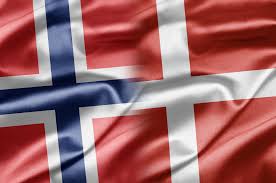 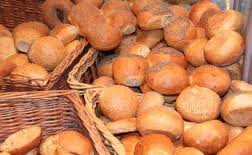 Morgenbrød!
Forskning
Psykologi
Sosiologi
NevrologiLedelse
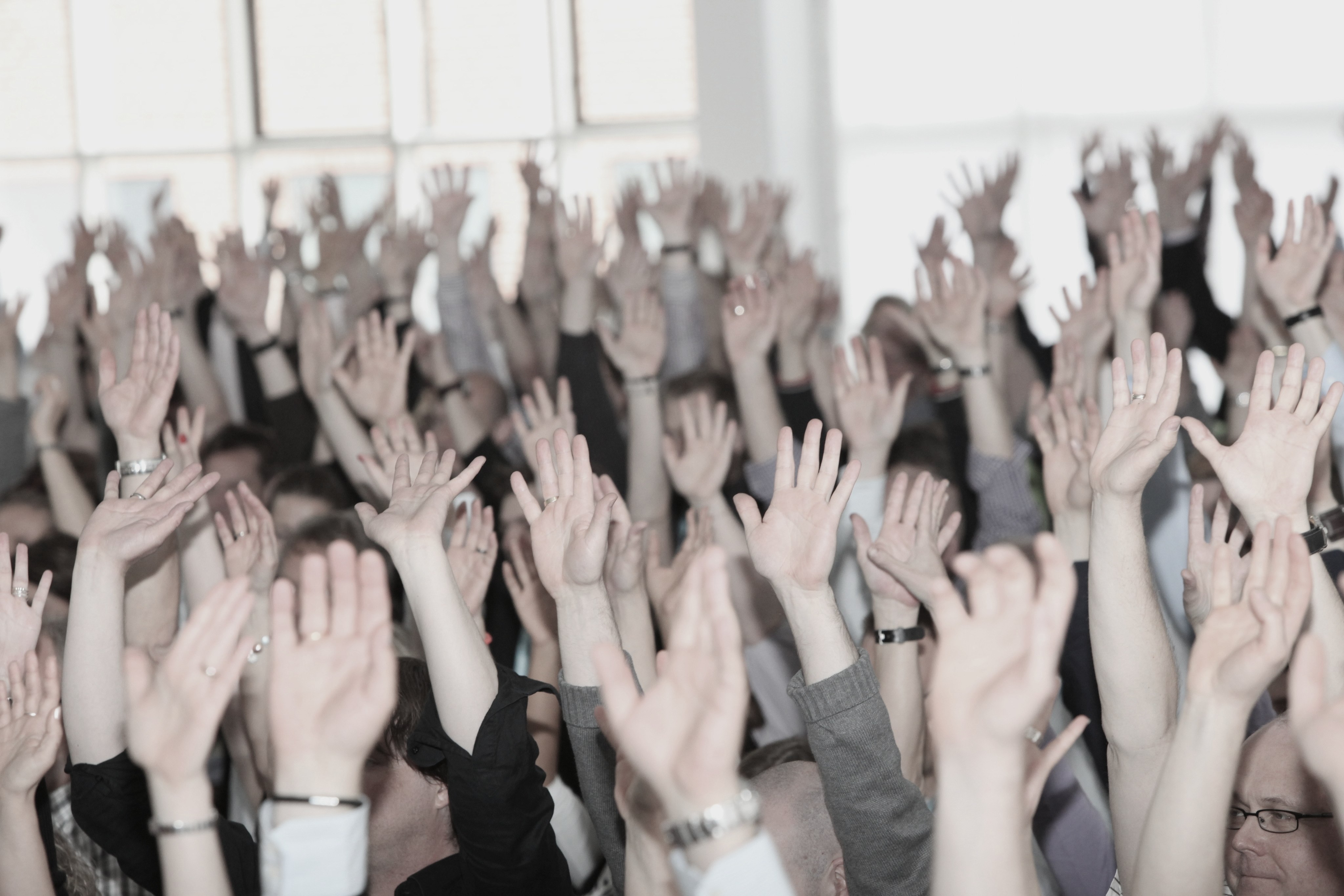 SPØR 
Meg om hva som helst
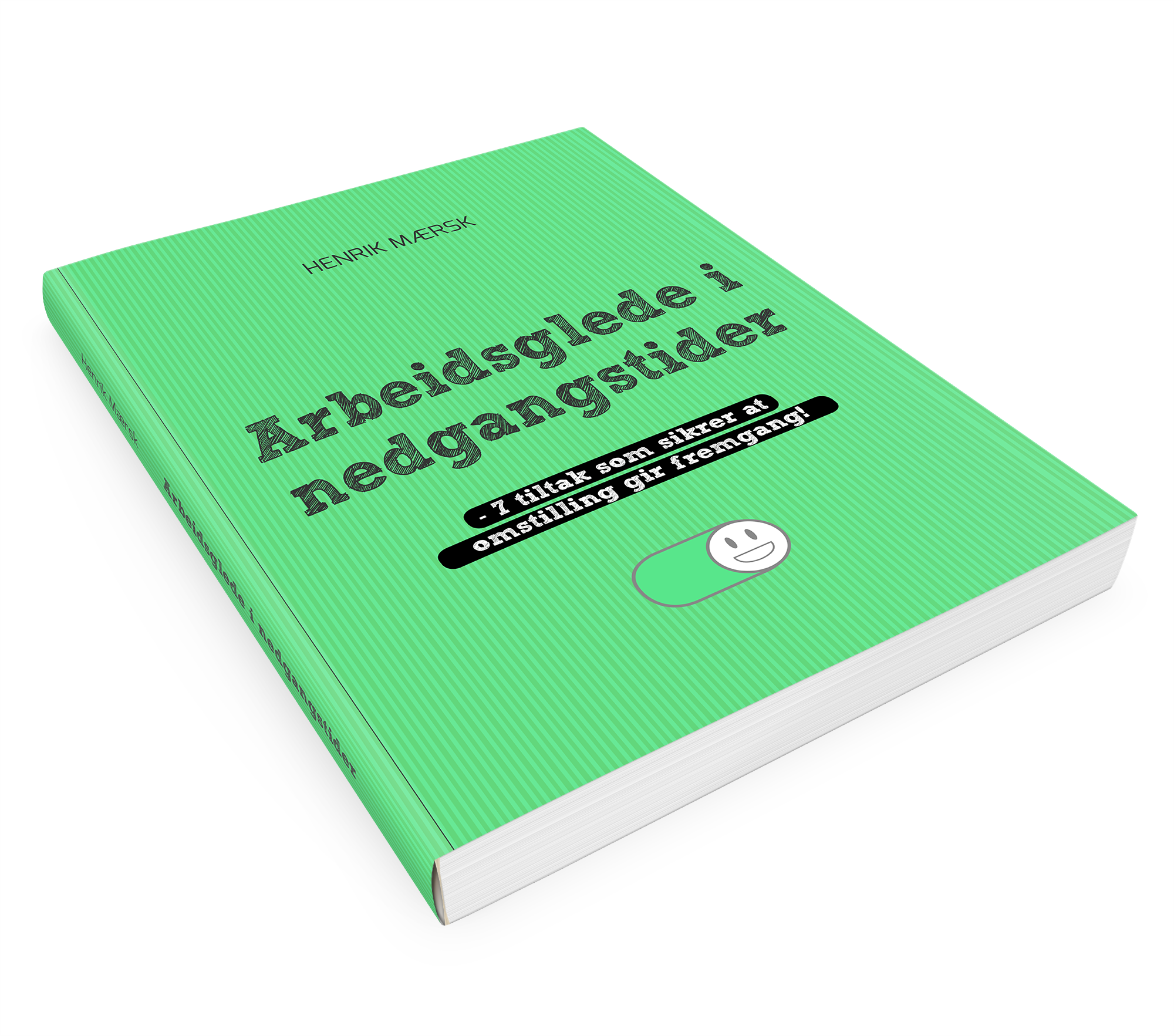 www.merefremgang.no/gratis-ebok
Job Satisfaction and satisfaction with work-life balance among people in paid work, by European country
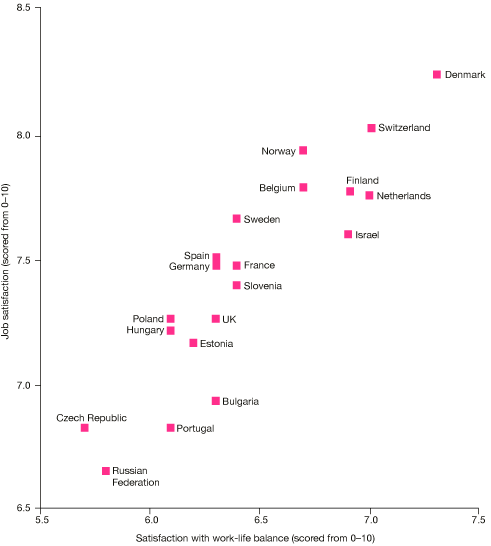 Source: European Social Survey
[Speaker Notes: Hvorfor er det sånn?

Bla fordi vi har et ord for det, vi prater om det

Vi forventer det]
過労死 (karoshi)
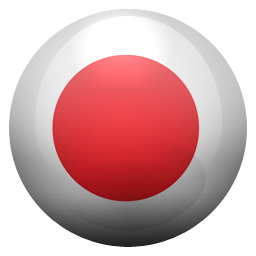 Death from overwork
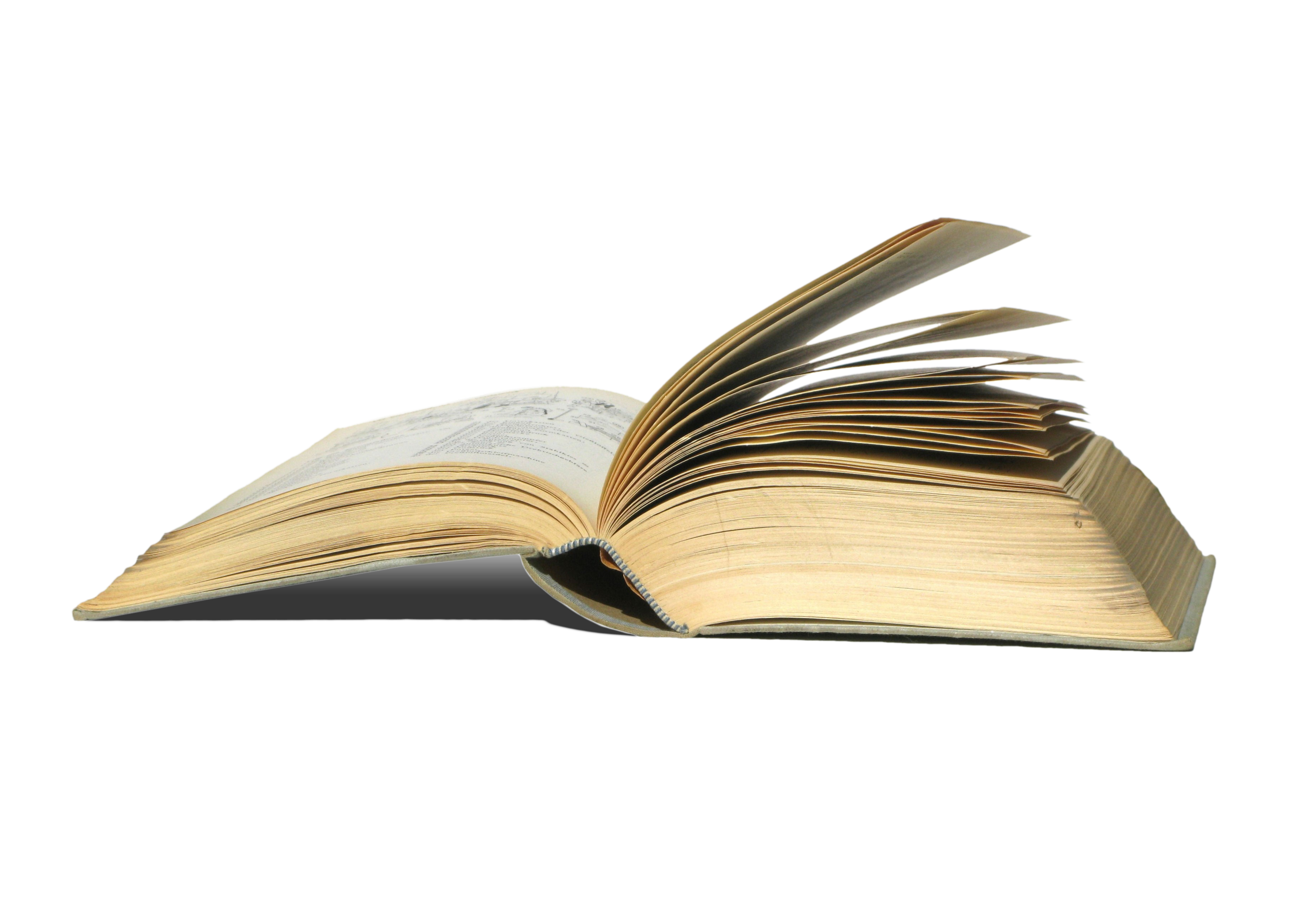 [Speaker Notes: Japan finnes det motsatte ord faktisk………….]
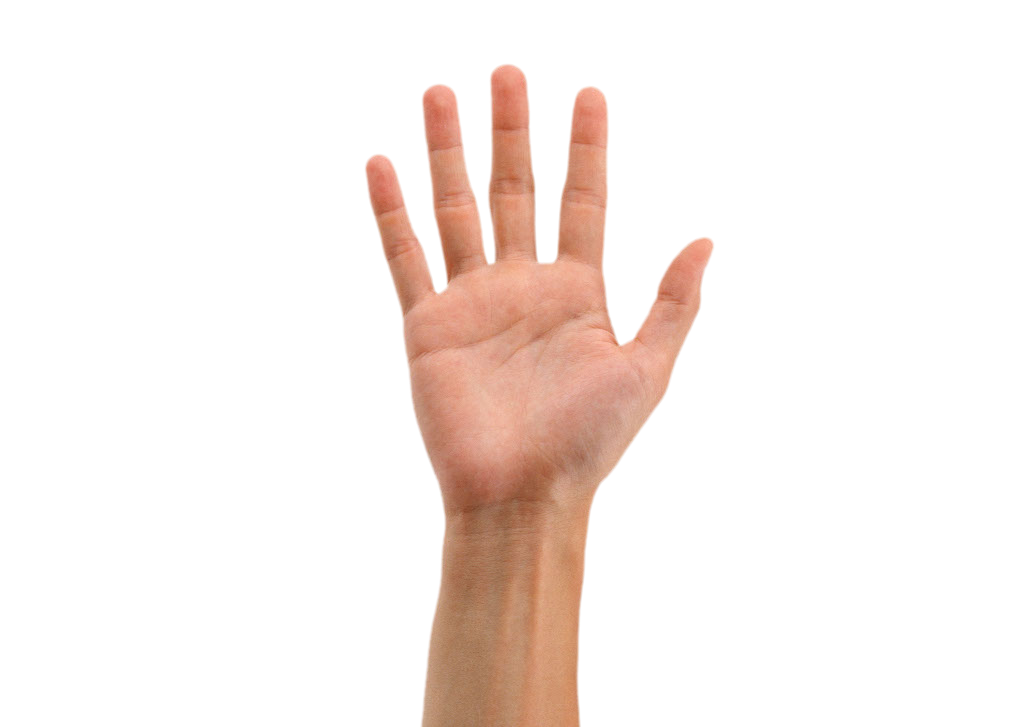 [Speaker Notes: Hvor mange av dere har prøvd å være super glad på jobben?

Hvor mange av dere har prøvd å være det motsatte, ulykkelig?

Hvor mange av dere mener det er viktig å være glad på jobben og mener det er noe du virkelig ønsker å være?

DET ER DERE IKKE ALENE OM!]
ALLE
kan være glade på jobben!
Valerie’s HAPPY restroom
[Speaker Notes: DONT WORRY – PI HAPPY……….. ;-)]
Hva er arbeidsglede?
[Speaker Notes: Opp å stå
Finn en partner NY

HVOR MANGE GÅR HJEM OG SIR; JIPPI JEG FIKK TO EPLER PÅ JOBBEN I DAG.

DE FLESTE SIR FAKTISK DET MOTSATTE; VET DU HVA, DE TROR JEG FAKTISK PÅ JOBBEN AT DE KAN GJØRE OSS MER EFFEKTIVE VED Å GI OSS EPLER OG BANANER………]
Arbeidsglede er…
En følelse av glede du får på jobben!
[Speaker Notes: BANALT…. JA

KAN JEG FÅ ET WAAUUUW ;-)]
Jobbtilfredshet er…
Hva du tenker om den jobben du gjør – altså jobbinnholdet!
[Speaker Notes: BANALT…. JA

KAN JEG FÅ ET WAAUUUW ;-)]
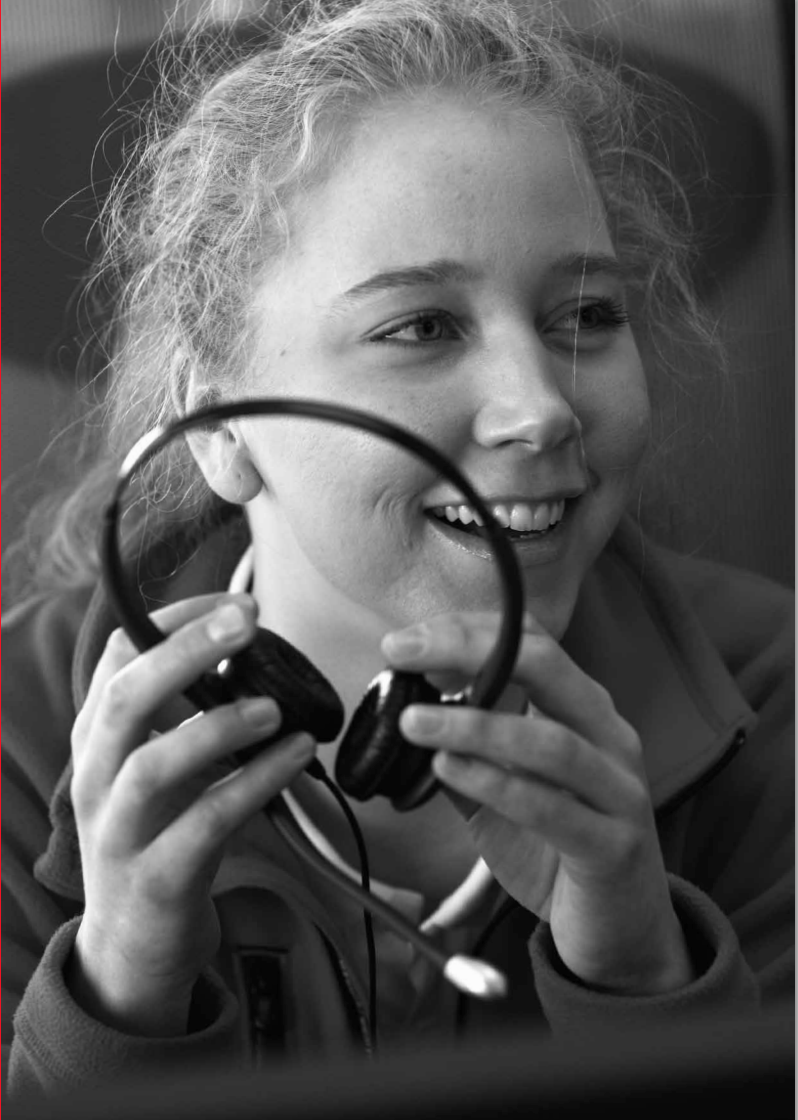 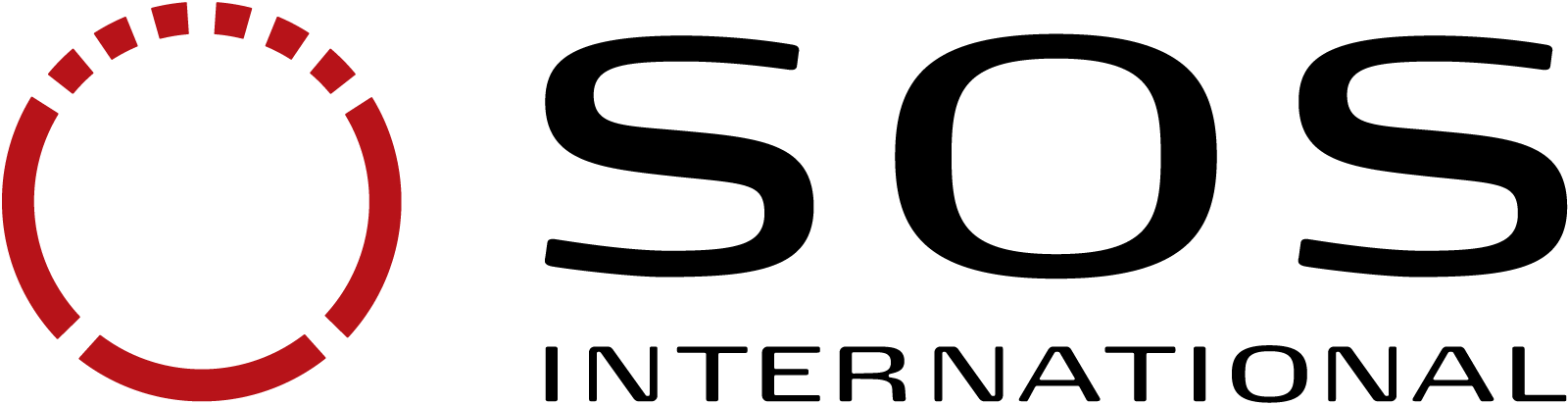 [Speaker Notes: 200 MEDARBEIDERE

MANGE WORKSHOPS OVER ÅR.

NÅR HADDE DEM FØLT SEG GLAD, TAKNEMLIG OG BETYDNINGSFULL PÅ JOBB?

TSUNAMI 2004

BLE LITT SJOKKERT OVER DET. 1000ENER RINGTE INN I DEN VANSKELIGSTE SITUSASJON NOEN MENNESKER KAN STÅ I – Å MISTE NOEN ELLER ALT!

HVORFOR: DE KUNNE HJELPE HVOR DET GAV MEST MENING…..

ALDRI ARBEIDET MER, ALDRI SÅ LENGE………

ALT I HVERDAGEN AV SMÅ PROBLEMER FORSVANT SJOVT NOK……

ALLE HJALP, LEDERE OG MEDARBEIDERE STOD SAMMEN…..]
Hva gjør deg glad på jobb?
[Speaker Notes: Opp å stå
Finn en partner NY

HVOR MANGE GÅR HJEM OG SIR; JIPPI JEG FIKK TO EPLER PÅ JOBBEN I DAG.

DE FLESTE SIR FAKTISK DET MOTSATTE; VET DU HVA, DE TROR JEG FAKTISK PÅ JOBBEN AT DE KAN GJØRE OSS MER EFFEKTIVE VED Å GI OSS EPLER OG BANANER………]
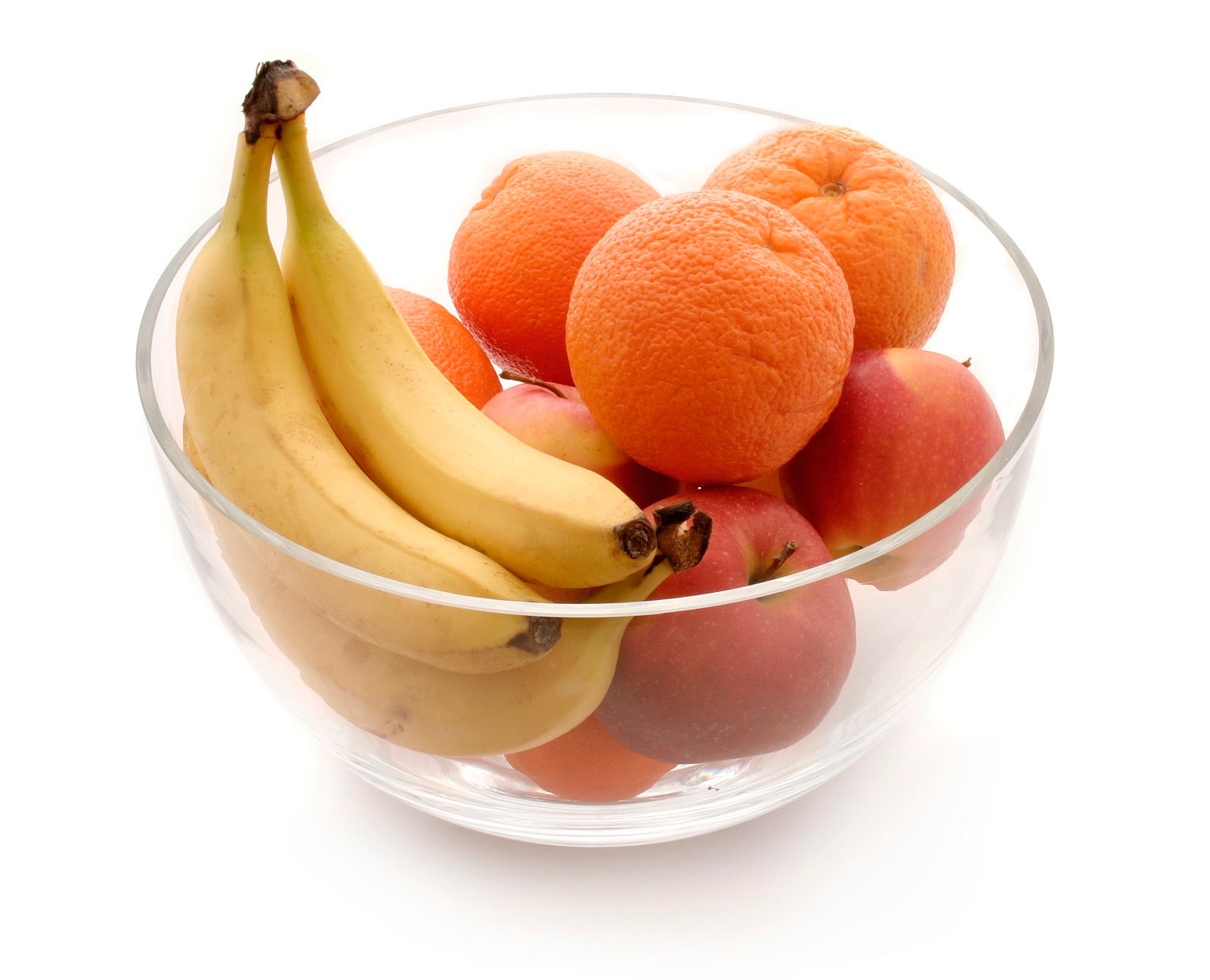 Fortell meg om en av dine beste
opplevelser på jobben.
En som gjorde deg veldig glad!
[Speaker Notes: Fortell om en av dine beste opplevelser på jobben – en som gjorde deg veldig glad.

EN STILLER SPØRSMÅLET OG DEN ANNEN HAR 1 MINUTT TIL Å SVARE – OG OMVENDT…..

Den med de minste sko, laveste hus nummer, kortest hår, først bursdag, etc… STARTER

EN SPESIFIKK OPPLEVELSE! DET SKAL VÆRE DETALJERT…..

HUSK HISTORIEN FOR VI SKAL BRUKE DEN IGJEN SENERE…………

OM LITT SKAL VI SNAKKE OM HVA SOM GJØR OSS GLADE PÅ JOBBEN – OM DET IKKE ER FRISK FRUKT?

Retelling gjør deg glad igjen…

Husk på historien du skal bruke den om en liten stund

HVOR MANGE AV DERE FANT DET VANSKELIG Å FINNE DENNE HISTORIE? 

YUP]
Resultater
[Speaker Notes: At du føler du gjør en forskjell på jobb! At det du levere faktisk brukes til noe og at du vet om det!

De små seire….]
Gode resultater:
Resurser
Frihet
Mening
Feedback
[Speaker Notes: ØVELSE I FEEDBACK

Finn en som du VET har gjort en fantastisk jobb og gi en high five. YOU ROCK. DU ER FOR COOL.

VÆR ÆRLIG OG TROVERDIG!!!!!!

Å SLÅ I RUMPEN FUNGERE I SPORT – PÅ ARBEIDSPLASSER KAN DE SKAPE TRAKASERINGSAKER…………….]
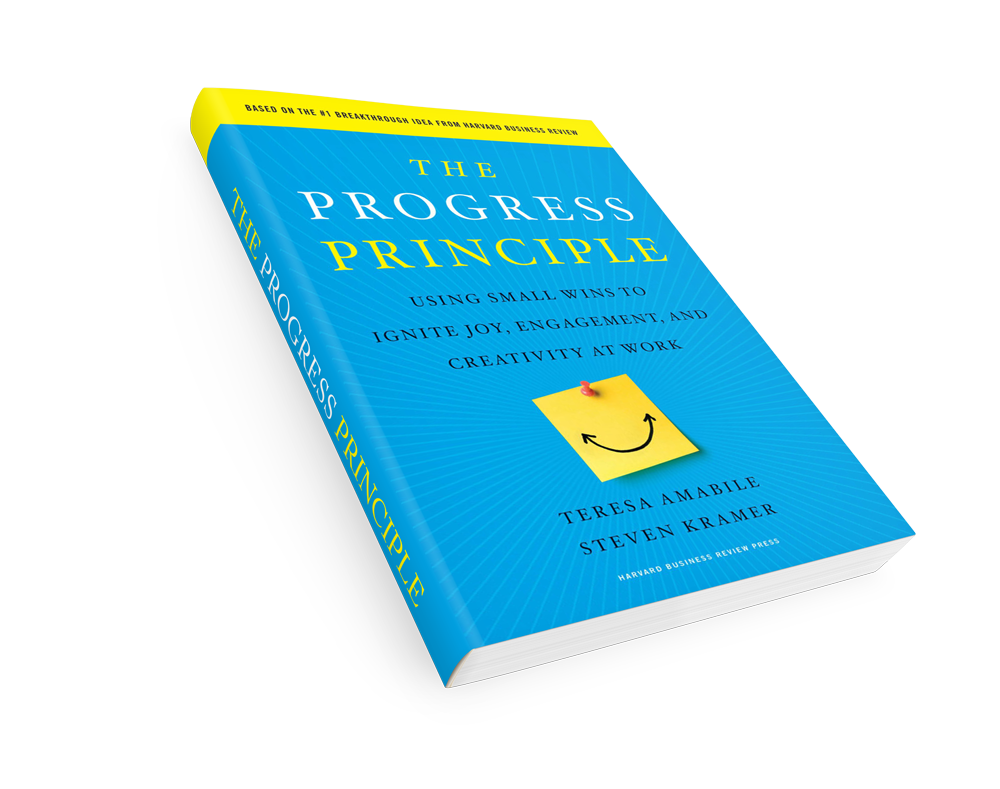 [Speaker Notes: IKKE KUN VIS DE STORE SEIRE OG RESULTATER

HUSK HVERDAGEN!!!!!!!!

DET ER DE SMÅ SEIRE SOM GIR DEN STØRSTE GLEDEN]
Relasjoner
God Morgen
[Speaker Notes: ER DERE FLINKE PÅ Å SI GODMORGEN TIL HVER ANDRE?

OPP Å STÅ

NIVÅ 1: Når noen brummer god morgen og den annen brummer tilbake – Kunne like godt ha sakt: GÅ VEKKK
NIVÅ 2: Når du kommer inn på jobb og ser ned i bakken eller vekk og sir god morgen
NIVÅ 3: Når du ser folk i øynene og sir god morgen
NIVÅ 4: Når du kommer på jobb og sir god morgen og tillegger, ex., hvordan var din helg, hvordan går det med barnet som var syk, etc…..
NIVÅ 5: Når du kommer på jobb og sir god morgen og rører ved hverandre. Klem, high five, gi hånd, etc…

Ta bilder her på NIVÅ 4 og 5.]
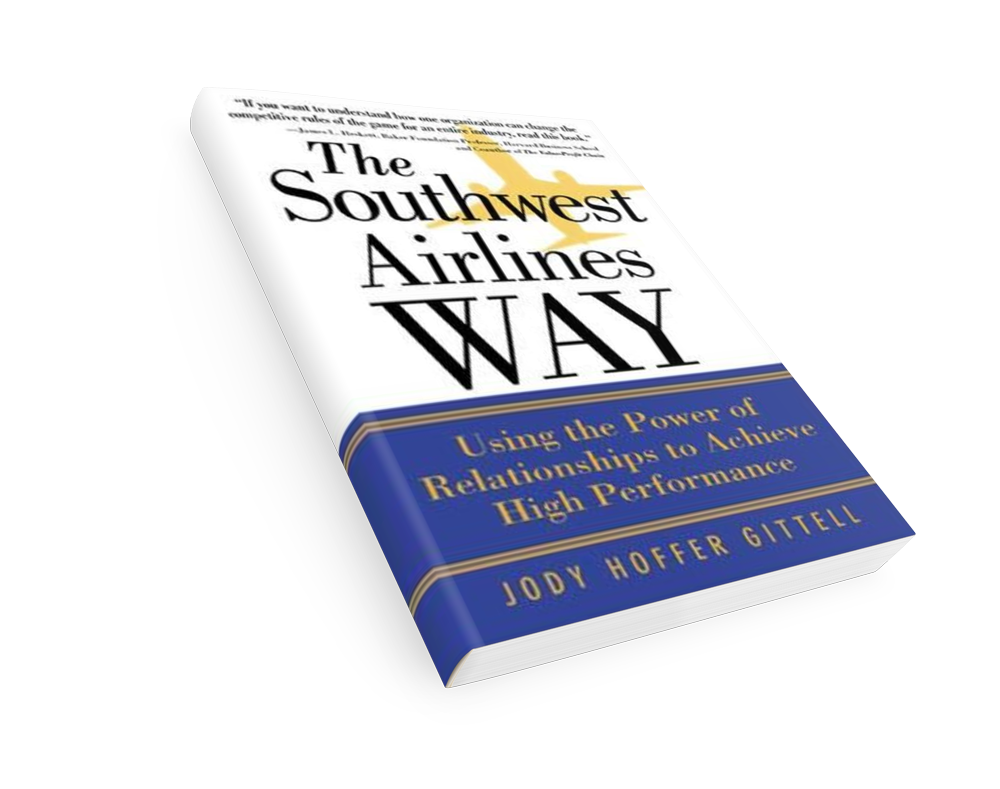 [Speaker Notes: Kroppsspråk – Bruk det med sunn og fornuft og hva som FØLES godt!!]
Resultater
Relasjoner
[Speaker Notes: Så hva kommer arbeidsglede til slutt ned til?

1?
2?

Få evt folk til å råpe eller noe. Skap energi…………]
Travelhet
[Speaker Notes: From Jerusalem to Jericho, 1973, men er lavet flere ganger siden da med samme resultat.

Undersøkelsen viser hva travelhet gjør med oss.

Princeton universitetet, New Jersey der de utdanner prester.

En og en kom de inn. Ble fortalt at de skulle forberede en tale. Et panel satt i det annet rom og skulle høre talen.

Litt tid alene til forberedelse.

Forskeren kom og sa nå er det tid: Denne beskjed ble gitt på 3 ulike måter.

Gå til den annen bygning via fortorvet og gi dem som venter talen din
….. Og forresten er vi litt på etterskudd så om du kan forte deg litt vil det være flott
…. Du må springe over ditt for vi er 10 min på etterskudd. FORT deg. 

Der er ikke noe panel, ikke noen tale.

Den egentlig oppgave er på fortorvet. Der en skuespiller er skadet og trenger hjelp. Det reele spørsmålet er: Hvor mange hjalp?]
Prøv å fortell meg om et tidspunkt der du hadde det travelt på jobben, hvor du samtidig var GLAD.
[Speaker Notes: Partner up………….. NY igjen…..

Få eksempler opp………..]
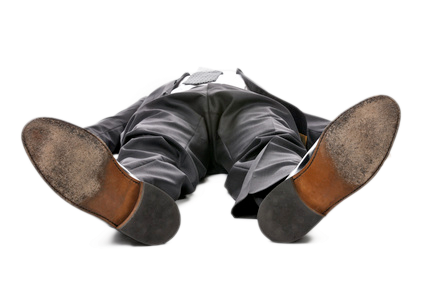 [Speaker Notes: From Jerusalem to Jericho, 1973, men er lavet flere ganger siden da med samme resultat.

Undersøkelsen viser hva travelhet gjør med oss.

Princeton universitetet, New Jersey der de utdanner prester.

En og en kom de inn. Ble fortalt at de skulle forberede en tale. Et panel satt i det annet rom og skulle høre talen.

Litt tid alene til forberedelse.

Forskeren kom og sa nå er det tid: Denne beskjed ble gitt på 3 ulike måter.

Gå til den annen bygning via fortorvet og gi dem som venter talen din
….. Og forresten er vi litt på etterskudd så om du kan forte deg litt vil det være flott
…. Du må springe over ditt for vi er 10 min på etterskudd. FORT deg. 

Der er ikke noe panel, ikke noen tale.

Den egentlig oppgave er på fortorvet. Der en skuespiller er skadet og trenger hjelp. Det reele spørsmålet er: Hvor mange hjalp?]
Hvor mange hjalp?
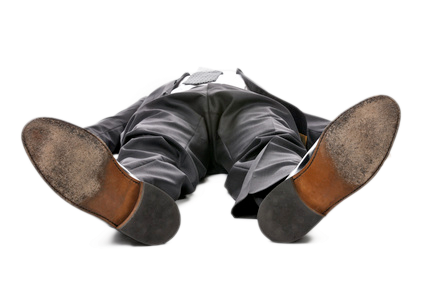 [Speaker Notes: ØVELSE: Hvor mange hjalp? Snakk med personen ved siden av deg og ta et kvalifisert gjett…..


HISTORIE:
Forberede tale
3 ulike oppgaver
Over i ny bygning
Komiker på fortovet
Tale om medfølelse……….

TALEN VAR OM MEDFØLELSE!!!!!!!!!!!!]
Article:
From Jerusalem to Jericho: A study of situational and dispositional variables in helping behavior.

Darley, John M.; Batson, C. Daniel

Journal of Personality and Social Psychology, Vol 27(1), Jul 1973, 100-108. doi: 10.1037/h0034449
HVORFOR
betyr det noe?
Arbeidsglede er bra for deg!
Tid
Helse 
Livet
Suksess
[Speaker Notes: TID: Vi bruker mer tid på jobben enn vi bruker på Venner, Hobby, Familie – TIL SAMMEN
1) Sove – 2) Jobben – 3) TV

HELSE: WHO  - depresjon  4 største sykdom nå – 2020, 2 største og 2030 største….!!!

LIVET: Mann, kone, kjæreste
Gode venner – Meningsfull jobb
Positiv psykologi

Leve i et godt forhold - Ha et godt forhold: Menn i et godt forhold lever 6,5 år lenger – Kvinner 2,5…….!!!!!!!!!!!
Ha gode venner – Ikke 750 på FB!
Et godt og meningsfullt arbeidsliv. Ikke stor lønn men meningsfullt………


Hvis du er glad på jobben blir du mer suksessfull….

SUKSESS:
For mange er suksess = arbeidsglede og det kan være sant. Studier viser dog at arbeidsglede gir deg opp mot 5x mer suksess!!]
Articles
The relationship between job satisfaction and health: a meta-analysis
E. B. Faragher, M. Cass & C. L. Cooper
(Occup. Environ. Med. 2005;62;105-112, doi:10.1136/oem.2002.006734)

A meta-analysis of the relationships between individual job satisfaction and individual performance
M. M.  Petty, Gail W. McGee & Jerry W. Cavender
(Academy of Management Review, 1984, Vol. 9, No. 4)

A meta-analytic examination of the relationship between job satisfaction and subjective well-being
Nathan A. Bowling, Kevin J. Eschleman & Qiang Wang
(Journal of Occupational and Organizational Psychology 
- Volume 83, Issue 4, pages 915–934, December 2010)
Arbeidsglede gjør deg mer suksessfull 

Mer produktiv
Mer kreativ
Mer hjelpsom
I stand til å gi bedre service
Mer fokusert på kvalitet
Bedre team-players
Mer åpen
Mer sympatisk
Mer empatisk
Mer motstandsdyktig
Mer salg
Mer optimistisk
Mer motivert
Mer engasjert
Mer energi/energisk
Lære fortere
Bedre leder
Articles
Well-being in the workplace and its relationship to business outcomes
James K Harter, Frank L Schmidt & Corey L M Keyes

The Benefits of Frequent Positive Affect: Does Happiness Lead to Success?
Sonja Lyubomirsky, Laura King & Ed Diener
(American Psychological Association, 2005)
Books
The happiness Advantage
Shawn Achor
Crown Business, 2010
ISBN: 978-0307591548

The Service Profit Chain
James L. Heskett, W. Earl Sasser Jnr, Leonard A. Schlesinger
Simon & Schuster, 1997
ISBN: 978-0684832562
HVORDAN
skaper man gladere arbeidsplasser?
[Speaker Notes: Så langt har vi sett på:
Hva arbeidsglede er som er din følelsesmessige tilstand på jobben
Hva som gjør oss glade, resultater og relasjoner
Hva som gjør oss triste 
Hvorfor arbeidsglede er så godt for ALT i organisasjonen

NÅ det VIKTIGSTE – HVORDAN kan dere her hos NOKAS skape en glad arbeidsplass?


Mange laver nye verdier og endre på alt mulig.

Jeg tror ikke på det!!]
Arbeidsglede er noe vi gjør!
Stopp 
negativ oppførsel/atferd
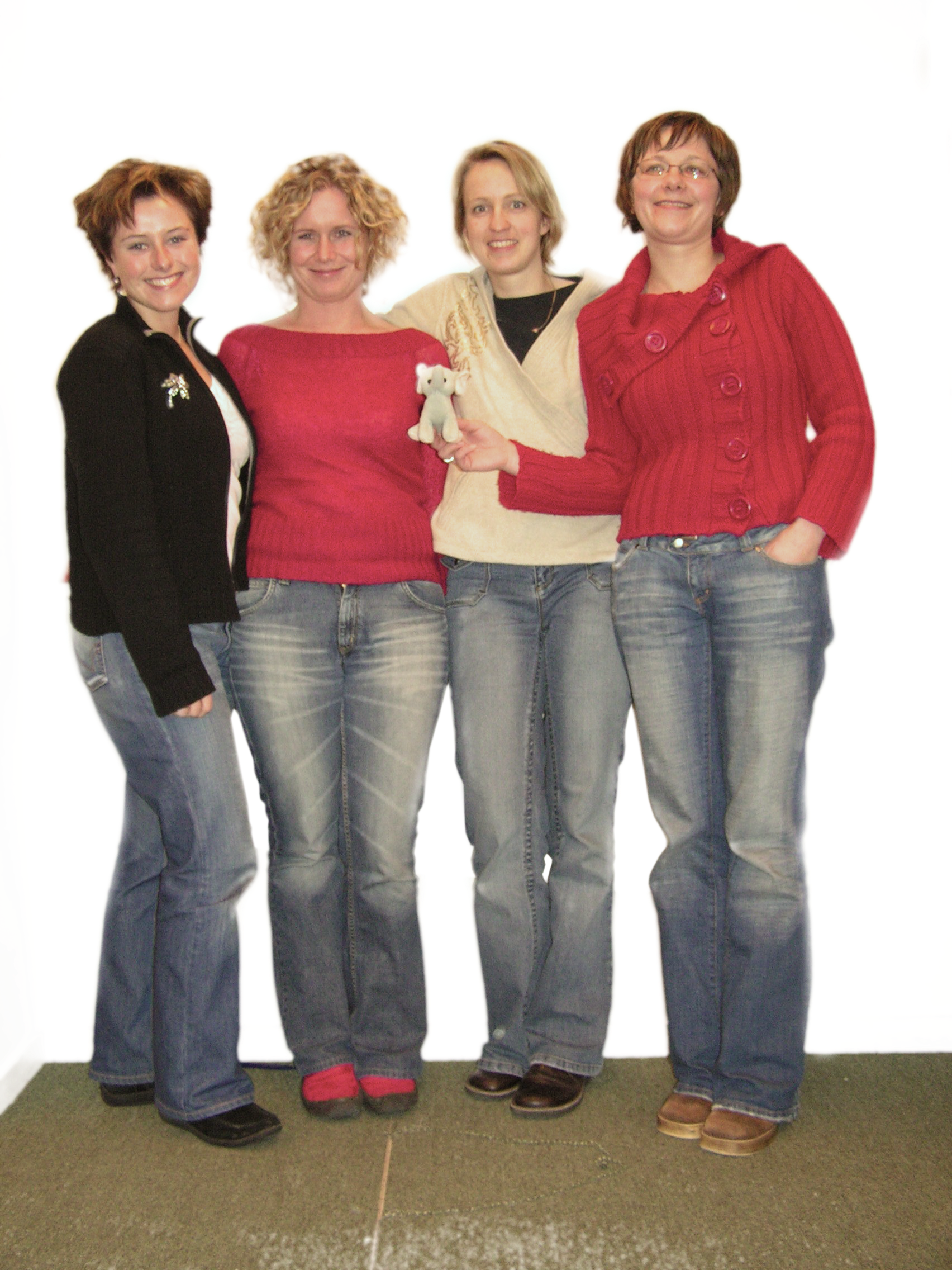 [Speaker Notes: Sykepleiere på et dansk hospital
Nyutdannede
Startet å jobbe i et team med DÅRLIG arbeidsmiljø
Syting og klaging x 1000

VI MÅ GJØRE NOE – Hvis dette er arbeid vi vil studere igjen.

Inviterte hjem til grilling – snakket om alt og ingenting – BYGGEDE RELASJONER!!!!!!!!!!!!

Elefant ordenen. Fineste orden i dk du får av dronningen. Den er i gull!

Den orden innførte de. Du fikk den når du gjorde noe bra for resultatene og for relasjonene.

Førte log-bok

Alle som gikk med elefanten ble spurt. Wow hva har du gjort? Dette gav glede igjen for nå måtte du fortelle hva du hadde gjort. Dobbel bonus….

Dette endret måten de pratet på og hva de pratet om. De gjorde mange ting før også, men nå pratet de om dem. De gode tingene………]
[Speaker Notes: De gjorde NOE. De ventet ikke og de aksepterte ikke å bli en del av miljøet som det var men de ønsket å jobbe der og være glade og gjøre en forskjell……..

DO DO DO DO]
Ta ansvar for din arbeidsglede
[Speaker Notes: Hva gjør deg glad?
Hva gjør deg ulykkelig?

Du må kjenne deg selv.]
MEG tid
[Speaker Notes: Vi gjør faktisk en positiv forskjell for x y og z

SOS historie om Tsunamien….

Odense hospital tannlege etter et år, ferdig…. Tannrekonstruksjon – Det øyeblikk vi er ferdige etter 1 år og bandasjen går av til et helt nytt ansikt……….

HVORFOR er det viktig?]
Vær glad og optimistisk selv!
[Speaker Notes: Vis det i tillegg…. Å være glad er også å være profesjonell!!

EMOSJONELL SMITTE….. Dårlig humør vs. Godt humør….]
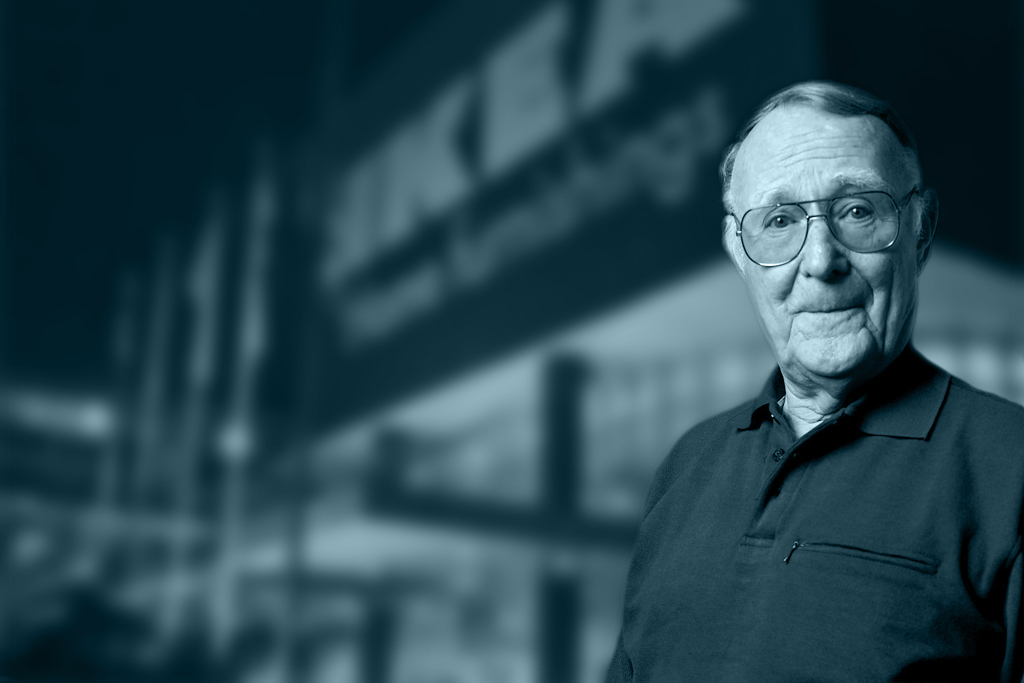 Arlette Bentzen
“Work should always be fun for all colleagues. We all only have one life. A third of life is work. Without fun work becomes hell.”

- Ingvar Kamprad, IKEA
Kom til Arbejdsglæde nu i 2010

Rejsekonsulent, souschef, selvstændig. 

Danseinstruktør, skiløber, yogafan og musikelsker.
[Speaker Notes: Ikea vil at folks liv skal bli litt gladere og det gjennom glade ansatte………]
Husk 3 
Gode ting
hver dag
[Speaker Notes: Negativity bias

Fra positiv psykologi.

SKRIV det gjerne ned…….. Lav en tavle, en stor vegg på kontoret, da leser du det også neste dag.

Gjør du dette i to uker viser undersøkelser at du er mye gladere i de neste 3 måneder. VILT ikke……….

Dette er jo så latterlig simpelt – Yup det er det. MEN DET VIRKER som F…]
Uventet vennlighet
[Speaker Notes: Kom med en kopp kaffe også uten de har spurt.

Finn ut av hva andre digger – i TAKE 5 – og bruk det. Gi dem små ting. Gjør dem glade!!

Noen som gjør dette?

Andre måter å gjøre det på? Erfaringer?]
Ros og anerkjennelse
1. Anerkjennelse føles godt2. Ros viser at jobben vi gjør er viktig og at vi gjør en forskjell3. Ros skaper bedre relasjoner
[Speaker Notes: Barbara Frederickson – Broaden and Build, positive følelser

Ros forsterker

Undersøkelse: Mangel på ros og anerkjennelser er den største arbeidsglede dreper. 37% svarte det]
Hva gjør ros ved oss i en arbeidssituasjon?
[Speaker Notes: HARVARD BUSINESS SCHOOL

undersøkelsen ble deltakerne bedt om å løse forskjellige kreative oppgaver. Rett før de gikk i gang, leste halvparten av deltakerne en beskjed, fra en kollega eller en venn, som beskrev en situasjon hvor forsøkspersonen levde opp til sitt aller beste.]
3 min.
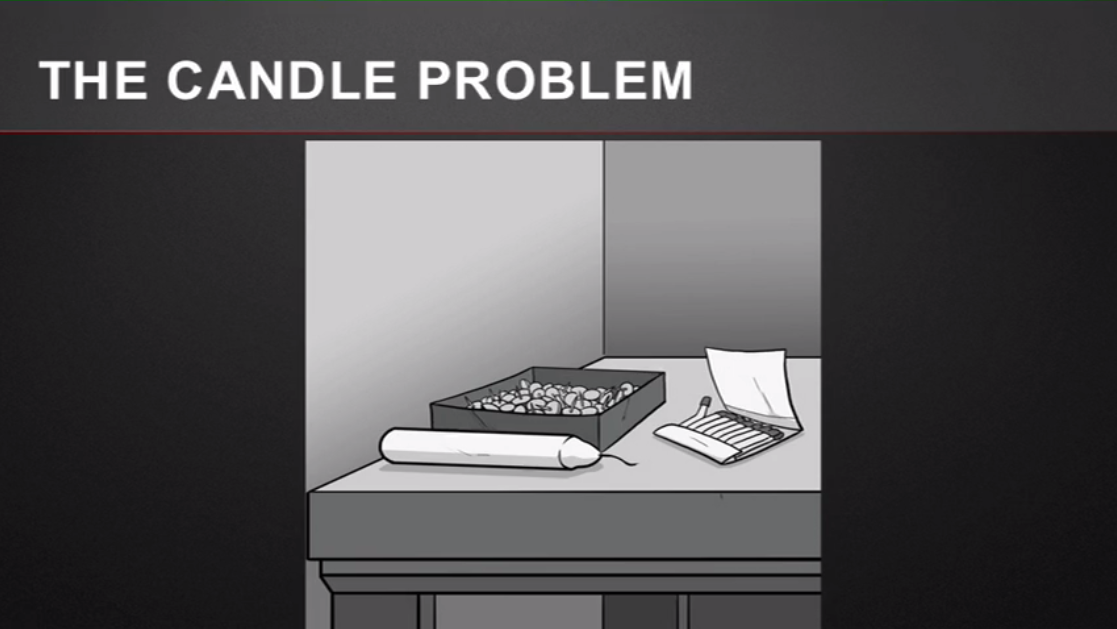 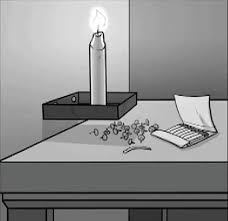 https://www.ted.com/talks/dan_pink_on_motivation?utm_source=tedcomshare&utm_medium=referral&utm_campaign=tedspread 
https://en.wikipedia.org/wiki/Candle_problem
[Speaker Notes: The puzzle of motivation

De som leste positive utsagn om seg selv klarte seg langt bedre, var mer kreative i deres tilnærming og var også vesentlig mindre stresset enn kontrollgruppen. For eksempel hadde deltakerne tre minutter på å løse Dunckers stearinlys-oppgave (en klassisk oppgave i kreativ problemløsning).]
«Du er ikke redd for å være intelligent. Du er en vidunderlig rollemodell for alle de kloke og velformulerte kvinnene i verden, fordi du viser dem at det er helt OK å være klok og å la andre se det. Jeg kan huske en gang hvor du vant en diskusjon i undervisningen og det inspirerte meg.»
[Speaker Notes: De som leste positive utsagn om seg selv klarte seg langt bedre, var mer kreative i deres tilnærming og var også vesentlig mindre stresset enn kontrollgruppen. For eksempel hadde deltakerne tre minutter på å løse Dunckers stearinlys-oppgave (en klassisk oppgave i kreativ problemløsning).

51 prosent av deltakerne som hadde fått ros, løste oppgaven, mens kun 19 prosent av de øvrige lykkes med det samme. Denne undersøkelse (og mange andre) viser at ros på jobben ikke bare gjør oss gladere, men også mer produktive, mer kreative, mer motiverte og mindre stresset.]
51 %
VS.
19 %
Harvard Business School«How Best-Self Activation Influences Emotions, Physiology and Employment Relationships»,
[Speaker Notes: De som leste positive utsagn om seg selv klarte seg langt bedre, var mer kreative i deres tilnærming og var også vesentlig mindre stresset enn kontrollgruppen. For eksempel hadde deltakerne tre minutter på å løse Dunckers stearinlys-oppgave (en klassisk oppgave i kreativ problemløsning).

51 prosent av deltakerne som hadde fått ros, løste oppgaven, mens kun 19 prosent av de øvrige lykkes med det samme. Denne undersøkelse (og mange andre) viser at ros på jobben ikke bare gjør oss gladere, men også mer produktive, mer kreative, mer motiverte og mindre stresset.]
Rosebamsen!
[Speaker Notes: Vis det i tillegg…. Å være glad er også å være profesjonell!!

EMOSJONELL SMITTE….. Dårlig humør vs. Godt humør….]
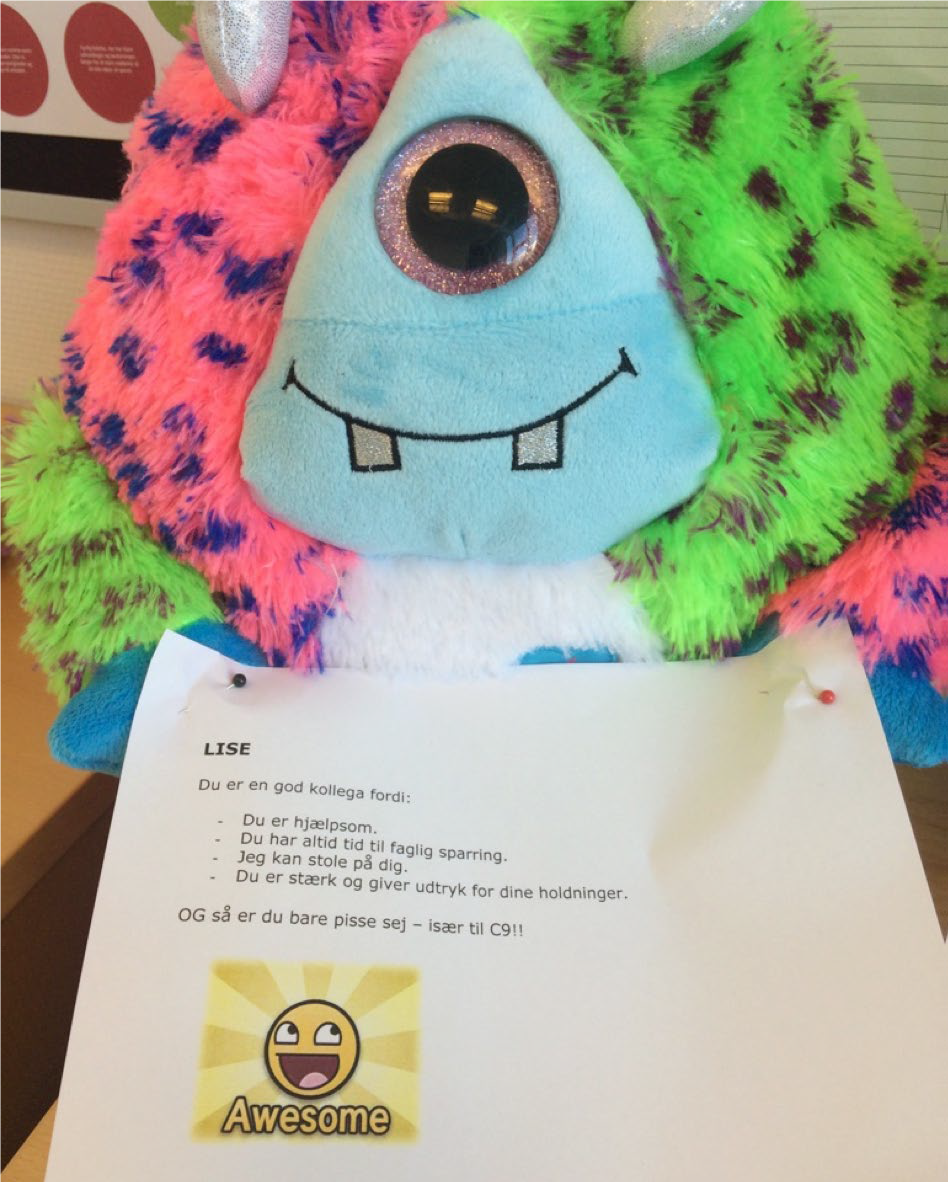 Hva kan DU gjøre for å skape mer arbeidsglede?
Hva kan du stoppe å gjøre, som gjør deg ulykkelig på jobben?
[Speaker Notes: Opp og stå…….]
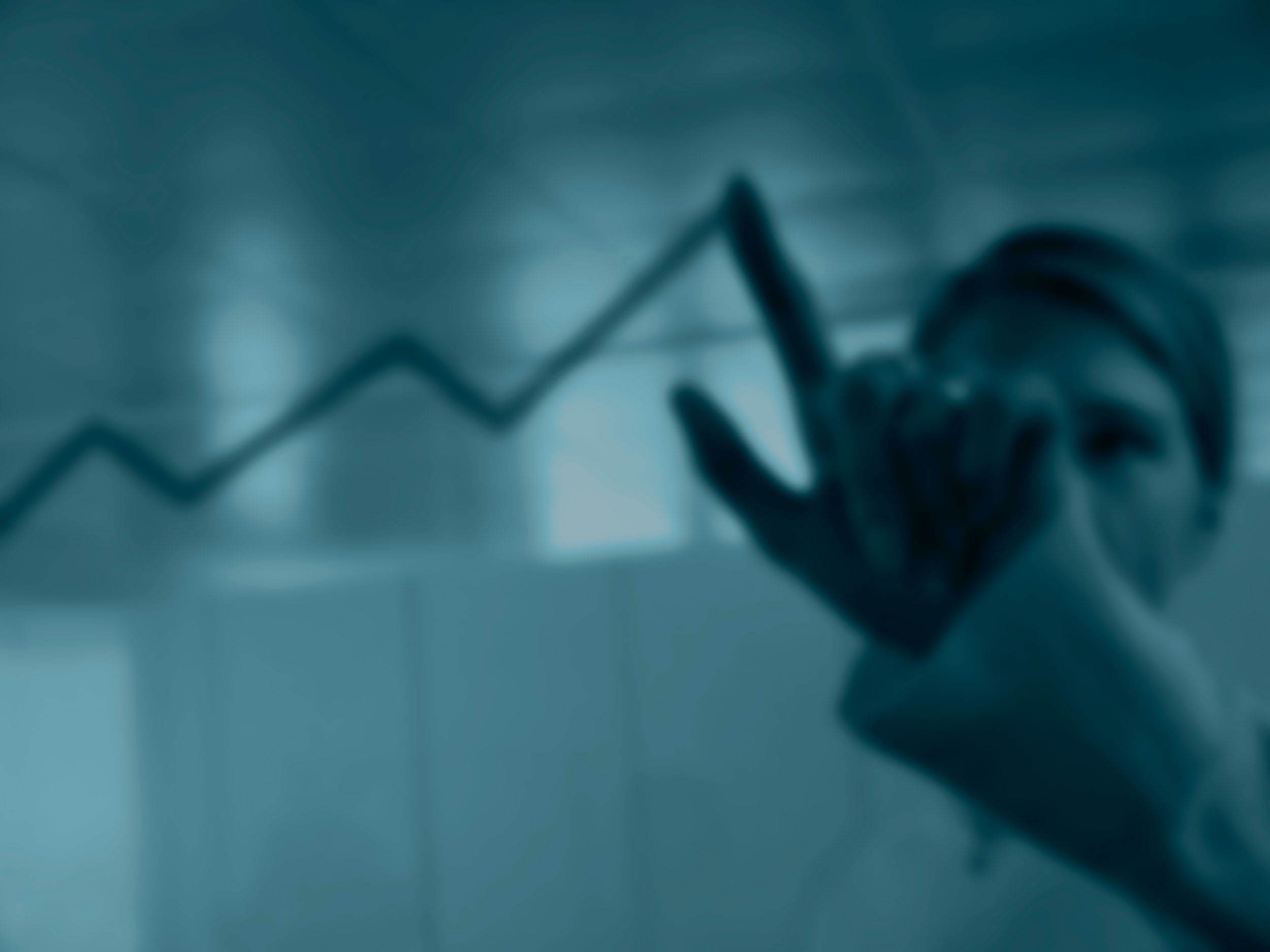 Glade arbeidsplasser klarer seg bedre
TAKKfor meg
Mer informasjon
/merefremgang
Nyhetsbrev
Presentasjon
@henrikmaersk
www.merefremgang.no
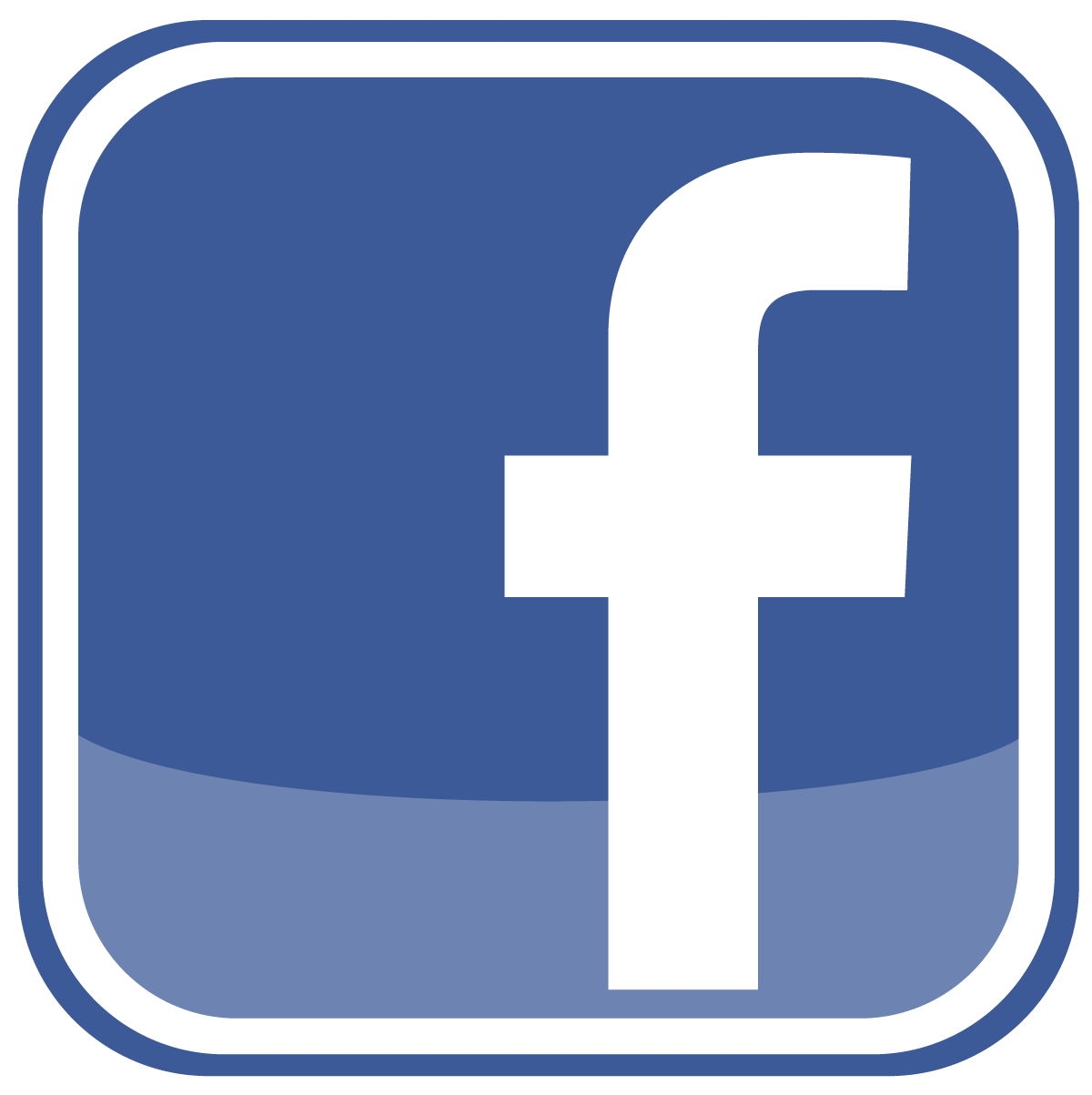 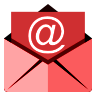 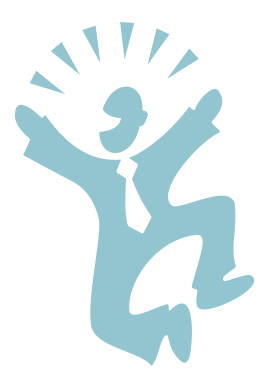 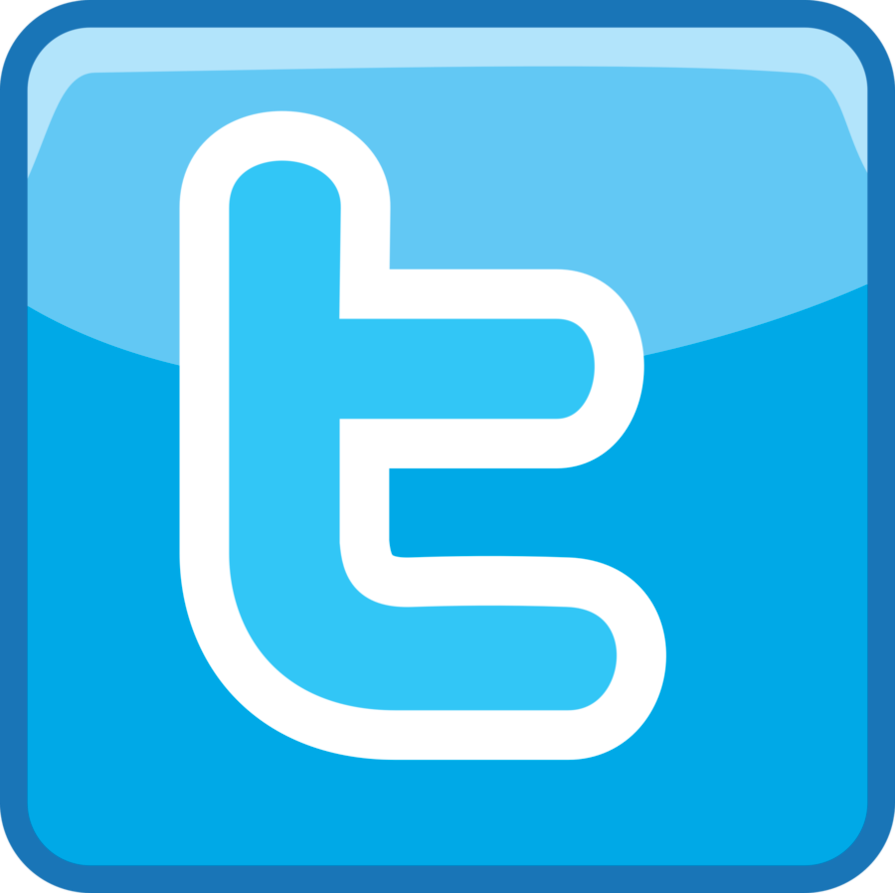 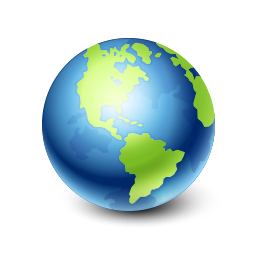